Diagnósticos poco precisos sobre enfermedades emergentes
Mayor tiempo de recuperación de los pacientes
Insuficientes recursos
financieros
Condiciones adversas para desarrollar la investigación científica para la salud
Insuficiente enfoque interdisciplinario de la investigación para la salud
Centralización y concentración de la investigación para la salud
Entorno cambiante en el enfoque de prioridades de investigación para la salud
Menor productividad laboral y escolar
Menores oportunidades de trabajo e ingresos
Árbol del Problema PP E022 “Investigación y Desarrollo Tecnológico en Salud” - MIR 2022
Limitada toma de decisiones con base en evidencia científica
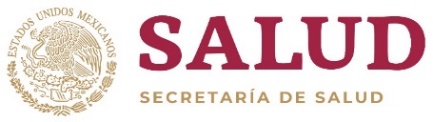 Mínima incorporación de nuevos talentos
Mayor gasto en salud
Mayores tasas de morbilidad y mortalidad
Insuficiente conocimiento  de tomadores de decisiones científico sobre problemas de salud
Afectación económica de la población
Incremento del gasto público en salud
Migración de talentos
Condiciones de salud inadecuadas
Limitada infraestructura para la investigación
Abordaje inadecuado de los cambios permanentes en el proceso de salud enfermedad
Insuficiente conjunción de la investigación biomédica, clínica, epidemiológica, tecnológica, social y de servicios de salud
Insuficiente colaboración de expertos para atención de problemas regionales de salud
Insuficiente investigación científica orientada a mejorar los problemas de salud de la población
Limitado financiamiento del Gobierno federal
Incentivos insuficientes
Insuficiente investigación científica y tecnológica de calidad que incremente el conocimiento y contribuya al entendimiento y solución de los problemas de salud
Desconocimiento de la importancia de la investigación
Escasa participación de gobiernos y organismos estatales
Insuficiente vinculación con los programas de atención médica y de formación de recursos humanos
Limitados recursos humanos
Nulo o bajo financiamiento de gobiernos estatales
Efectos
Insuficientes plazas de investigadores y técnicos
Nulo o bajo financiamiento del sector privado
Problema
Causas
Inadecuada relación academia- industria
Diferencias salariales sectoriales en para cada nivel de investigador
JULIO 02 2021 DEFINITIVO